Wat zijn privé opnames/stortingen ?
Gezin
Bedrijf
KANO
Privé storting:

Kapitaal
Arbeid
Natuur
Ondernemen
Privé onttrekkingen:

Rente
Gewaardeerd loon
Pacht
Winst
Prive = hulprekening van eigen vermogen
Prive
Onttrekkingen

Eigen vermogen 
daalt
Prive
Stortingen

Eigen Vermogen
Stijgt
Prive en de kolommenbalans
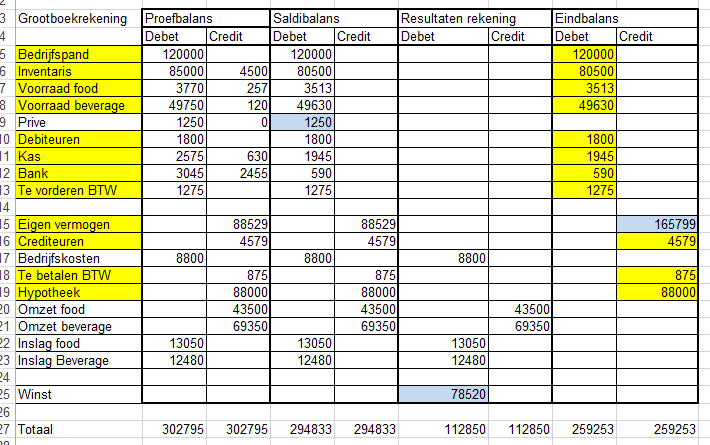